Outcome: Mild air trapping likely consequence of post COVID lung injury. The decline in lung function is stable and not progressing over time. Plan to reevaluate in six months. Patient was cleared to gradually return to running as tolerated.
Return to Activity and Follow-Up: Patient gradually returned to competitive running and just completed her cross country season with no further concerns. She was about eleven months out from her COVID infection. For the season, her average times and personal best for the 5,000m race were one minute slower when compare to her pre-COVID season.
A Distance Runner- Sequelae of Exercising During Active COVID Infection
Jack Chen, MD, Tyler Slayman, MD
UI Sports Medicine – University of Iowa, Iowa City, Iowa
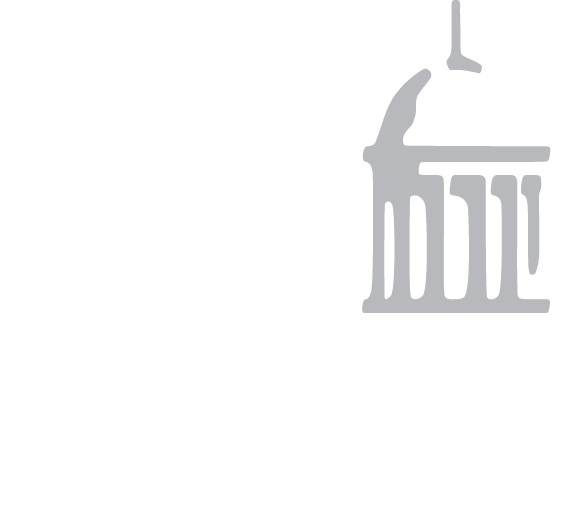 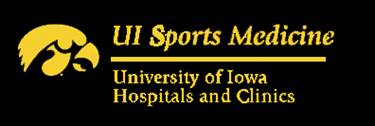 History
Physical Examination
Differential Diagnosis
Post COVID Lung Injury
Post COVID Myocarditis
Pericarditis
Asthma
Overtraining syndrome
BP 127/60 | Pulse 73 | Ht 157.5cm (5 feet 2 inches) | Wt 49.9kg (110 lb) | BMI 20.12 kg/m 

General: Well appearing and well developed. No acute distress.

Cardiovascular: Regular rate and rhythm. No murmurs, rubs or gallops. Normal S1 and S2.

Pulmonary: Clear to auscultation bilaterally without wheezes, ronchi or rales. Pulmonary effort is normal. No respiratory distress. No accessory muscle use. 

Abdomen: soft, nontender, BS+, no organomegaly 

Extremities: Pink and well perfused. No cyanosis or clubbing

Pulses: 2+ radial and equal bilaterally 

Musculoskeletal: No erythematous or swollen joints. No tenderness or edema of lower extremities.

 Neuro: Normal gait
15-year-old female runner presents with 6 months of exertional chest pain. She was diagnosed with COVID in November 2020 and had mild symptoms. Despite difficulty, she ran during active COVID infection. She initially presented to her PCP in December 2020 for exertional chest pain and dyspnea with running. EKG, TTE and CXR obtained were normal. She was cleared to gradually return to running. Prior to diagnosis of COVID, she ran 30 miles per week at 8-minute per mile pace. Eight months post COVID infection, she was only able to run 10 to 20 miles per week at 11-minute per mile pace. She was limited by exertional chest pain, dyspnea and chest tightness on deep inspiration that persisted for hours after running. She runs year-round with one week off after her competition season. No other sports participation. No history of asthma. Past medical history of anxiety and tibial stress fracture.
Tests and Results
TTE: Normal intracardiac anatomy, chamber sizes and function; no pericardial effusion

Exercise treadmill: Appropriate HR and BP response

Chest CT: No evidence of scarring, interstitial disease or bronchiectasis. Mild focal air trapping-superior segment of left lower lobe

PFT: Low vital capacity. No bronchodilator response. Partly restrictive (low total lung capacity) and partly obstructive (elevated RV/TLC). Normal diffusion and oximetry

PFT s/p 1 week 80mg daily prednisone: Pulmonary function unchanged
Final Diagnosis
Post-COVID Lung Injury
Treatment and Return to Play
Mild air trapping likely consequence of post COVID lung injury.  The decline in lung function is stable and not progressing over time. Plan to reevaluate in six months. Patient was cleared to gradually return to running as tolerated.

Patient gradually returned to competitive running and just completed her cross country season with no further concerns. She was about eleven months out from her COVID infection. For the season, her average times and personal best for the 5,000m race were one minute slower when compare to her pre-COVID season.

This case illustrates a single sport athlete who did not take time off running despite active COVID infection. Return to play after COVID infection requires patient to quarantine for ten days with at least seven of the days without symptoms and patient is able to perform activities of daily living without cardiorespiratory symptoms. Return to sport should progress gradually over at least seven days but may take longer depending on the severity of illness. If the athlete has symptoms of myocarditis or continues to experience activity-limiting dyspnea post COVID infection, stop exercising immediately and conduct a cardiovascular and pulmonary workup. The incidence of myocarditis is 0.5% to 3%.
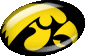